Основи мережевих ІТЛекція 3
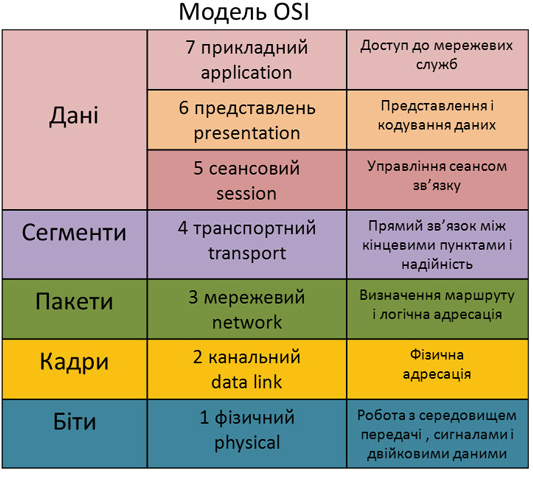 КАНАЛЬНИЙ РІВЕНЬ
ФУНКЦІЇ КАНАЛЬНОГО РІВНЯ:

Виділення меж кадру

Забезпечення достовірності прийнятих даних

Отримання доступу до середовища передачі

Апаратна адресація (МАС-адреси)

Адресація протоколу верхнього рівня
Формування кадру канального рівня
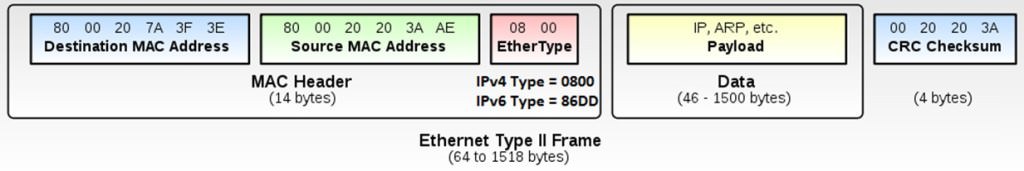 Методи виділення кадрів
Вказання кількості біт



Вставлення байтів (byte stuffing), вставлення бітів (bіt stuffing)
   (протокол РРР – 01111110 на початок і кінець кадру)

Засоби фізичного рівня (наприклад – технологія Fast Ethernet)
 Передача символів збиткового коду (4В/5В), що не використовуються:
 - початок кадру – пара символів J (11000) та К(10001)
 - кінець кадру – символ Т (01101)
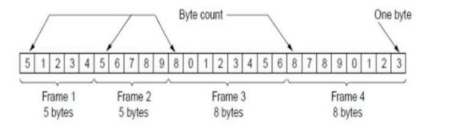 Пошук і виправлення помилок
Пошук помилок
контрольна сума

Виправлення помилок
-коди, що виправляють помилки ( з надлишковою інформацією)

Повторна відправка даних:
- повторна відправка кадру, що прийшов з помилкою
- повторна відправка кадру, що не прийшов взагалі
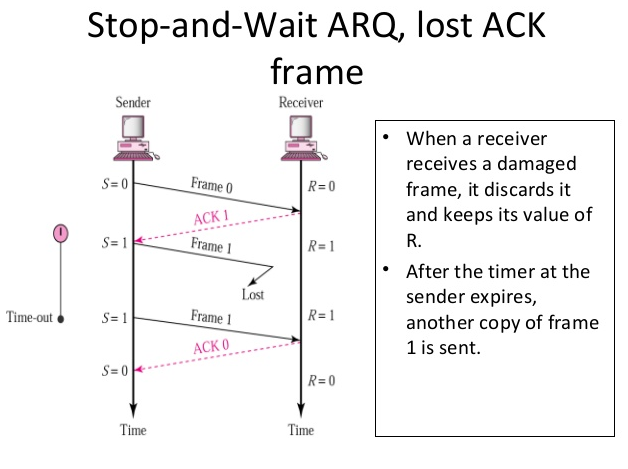 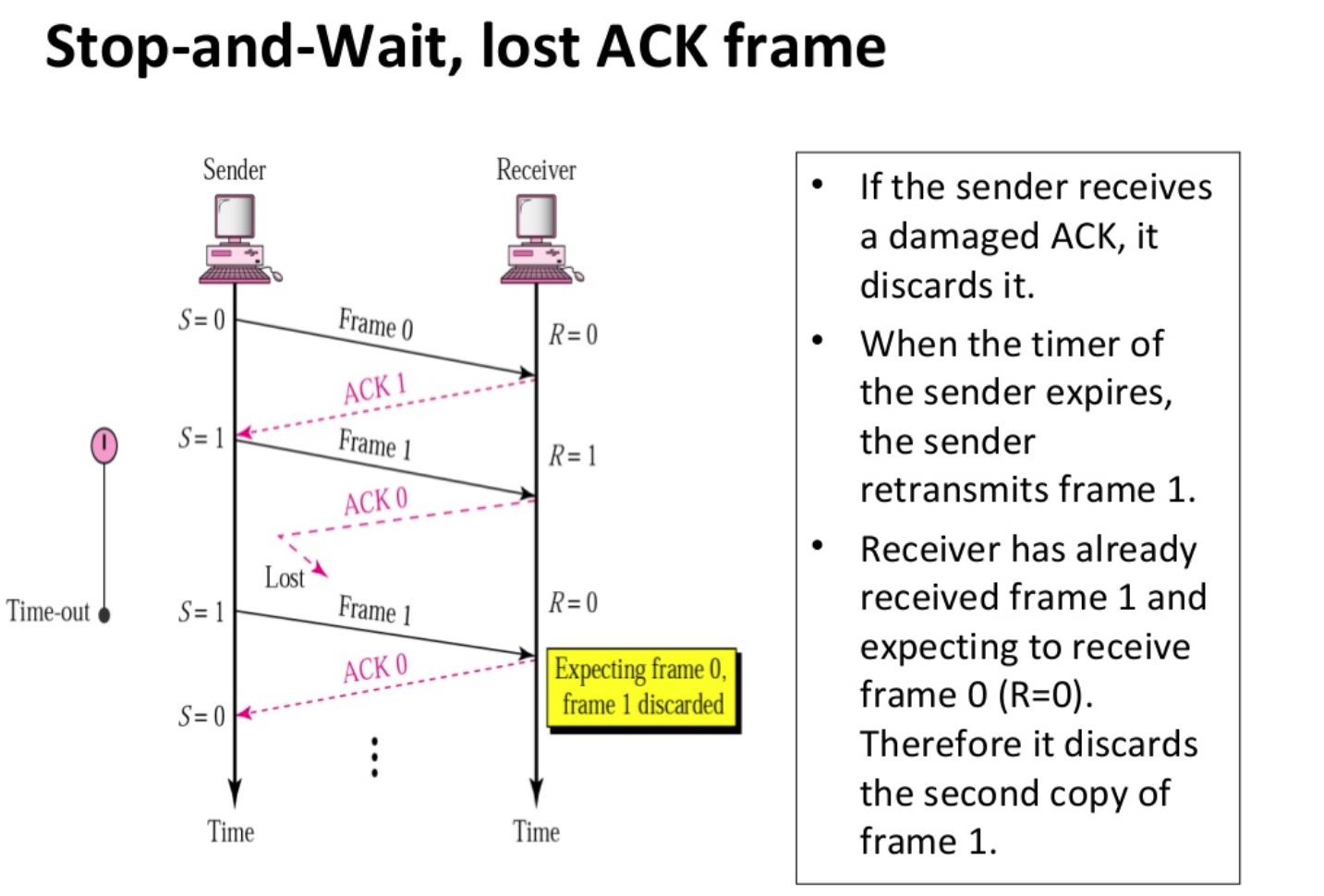 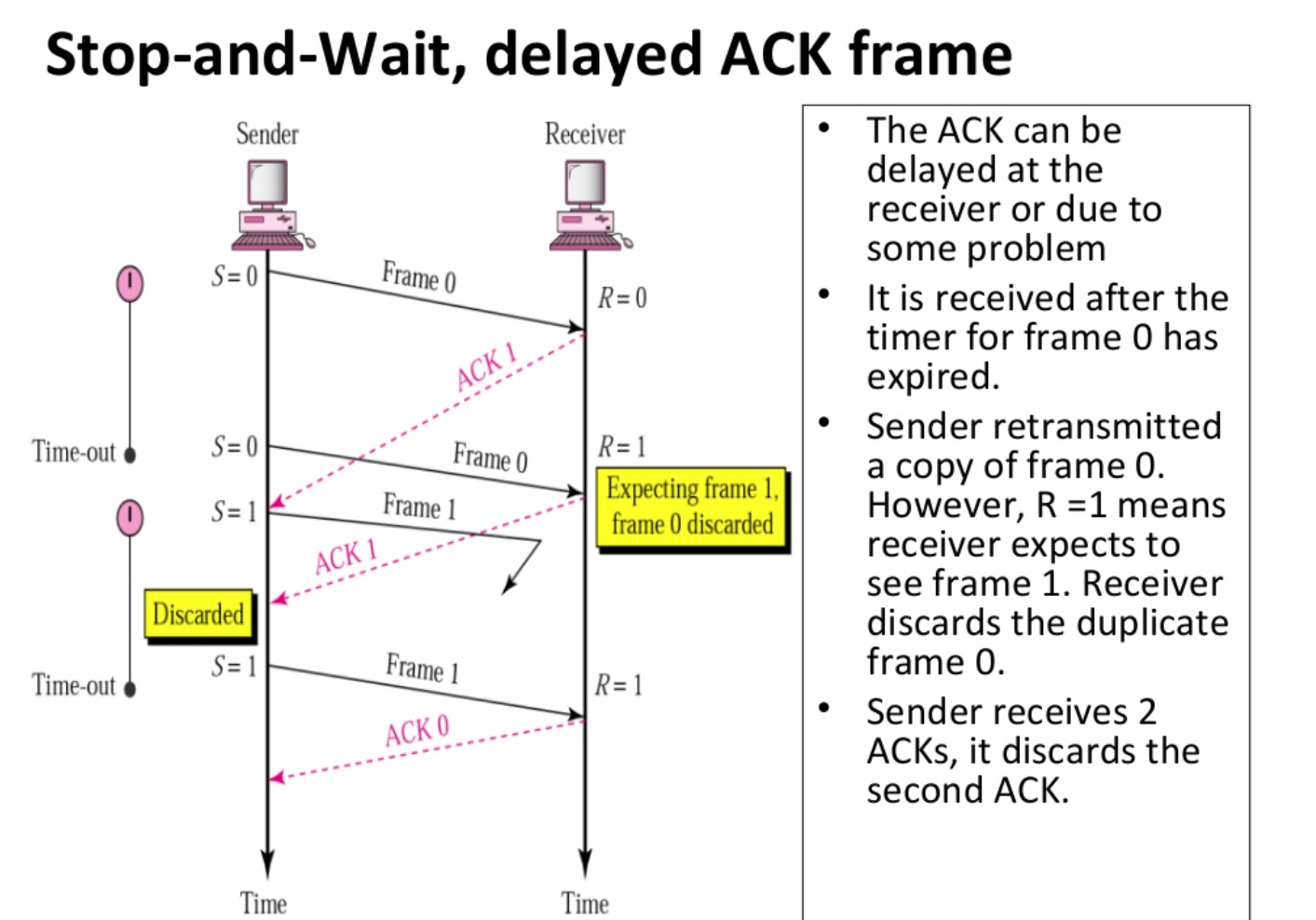 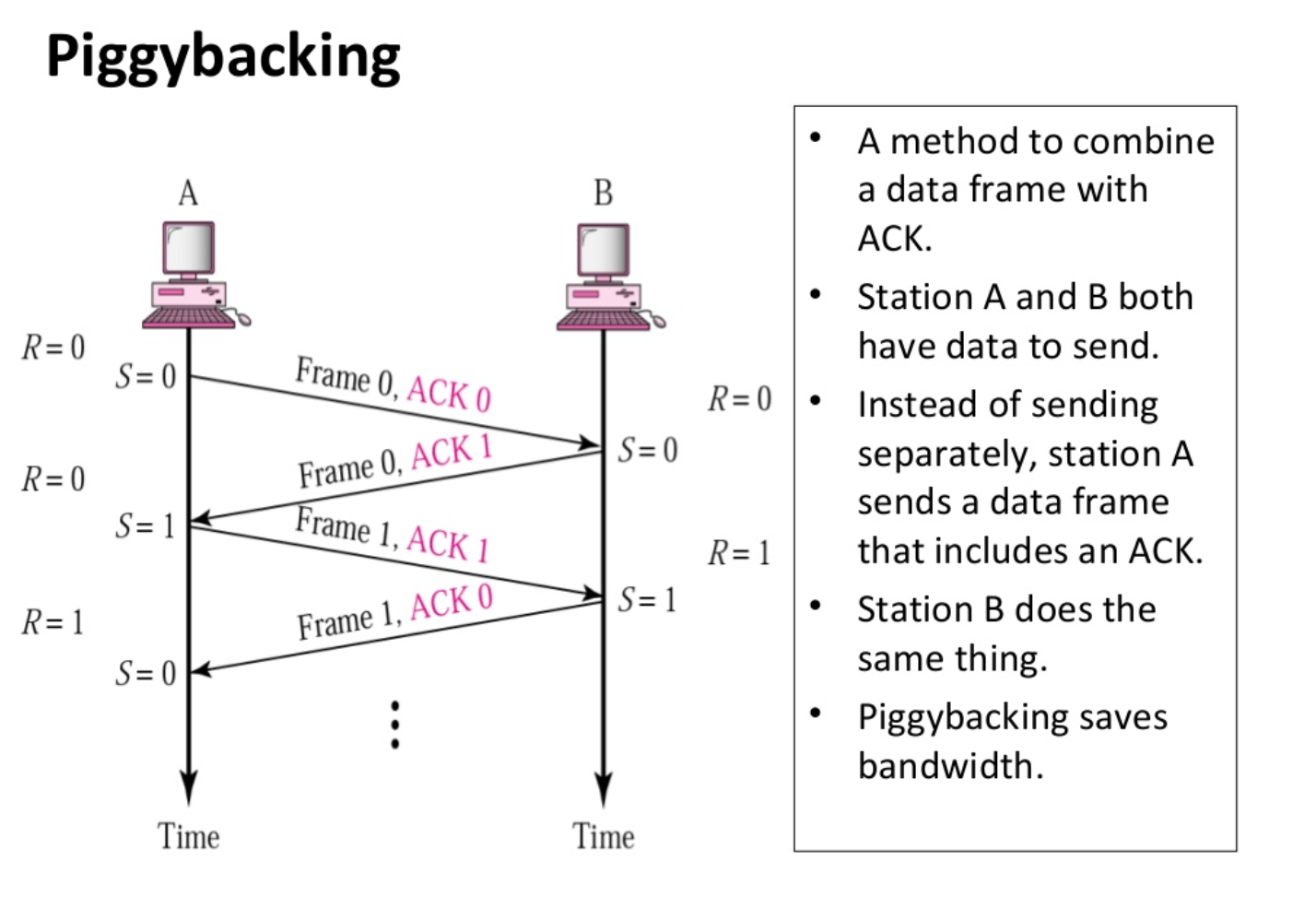 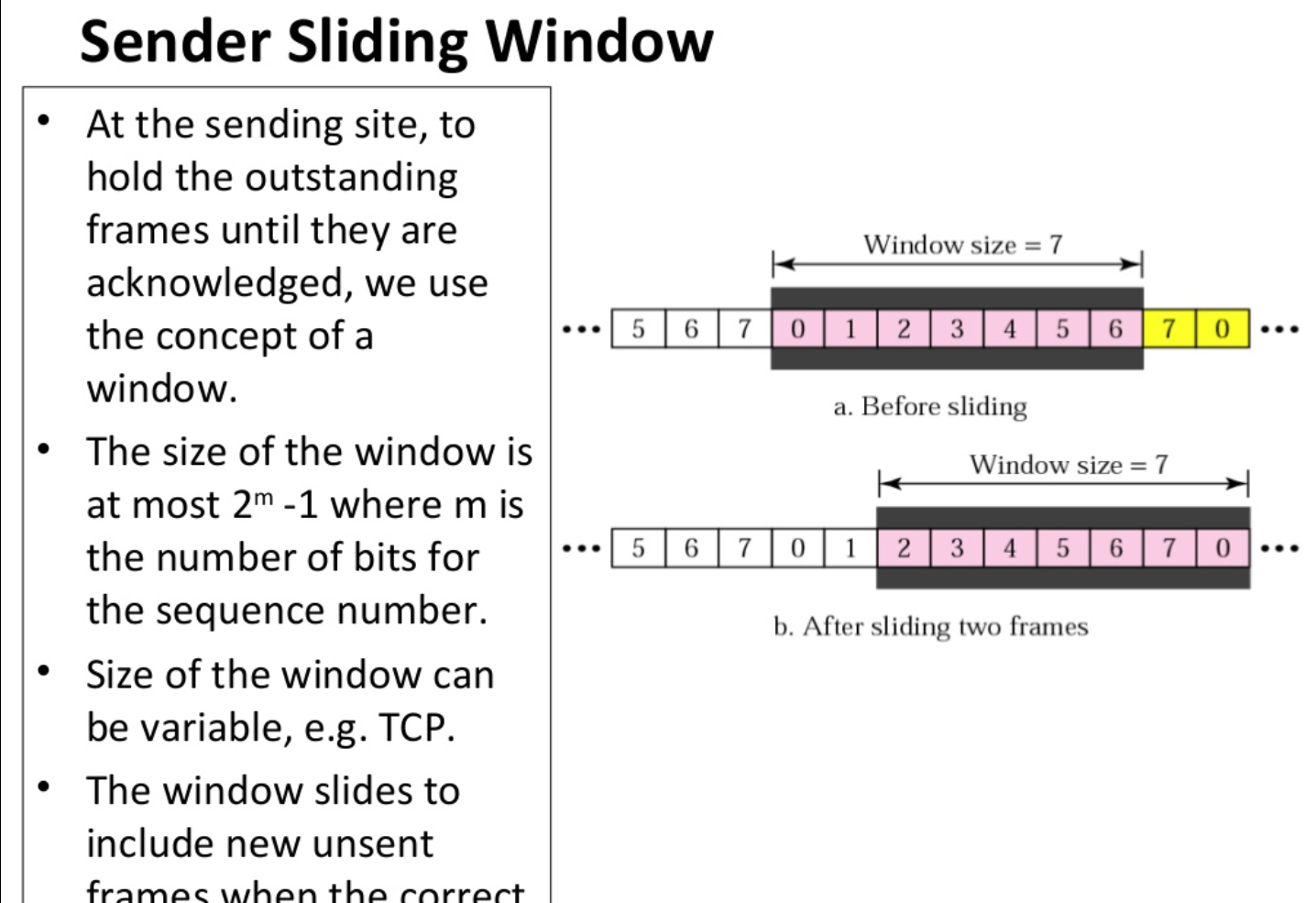 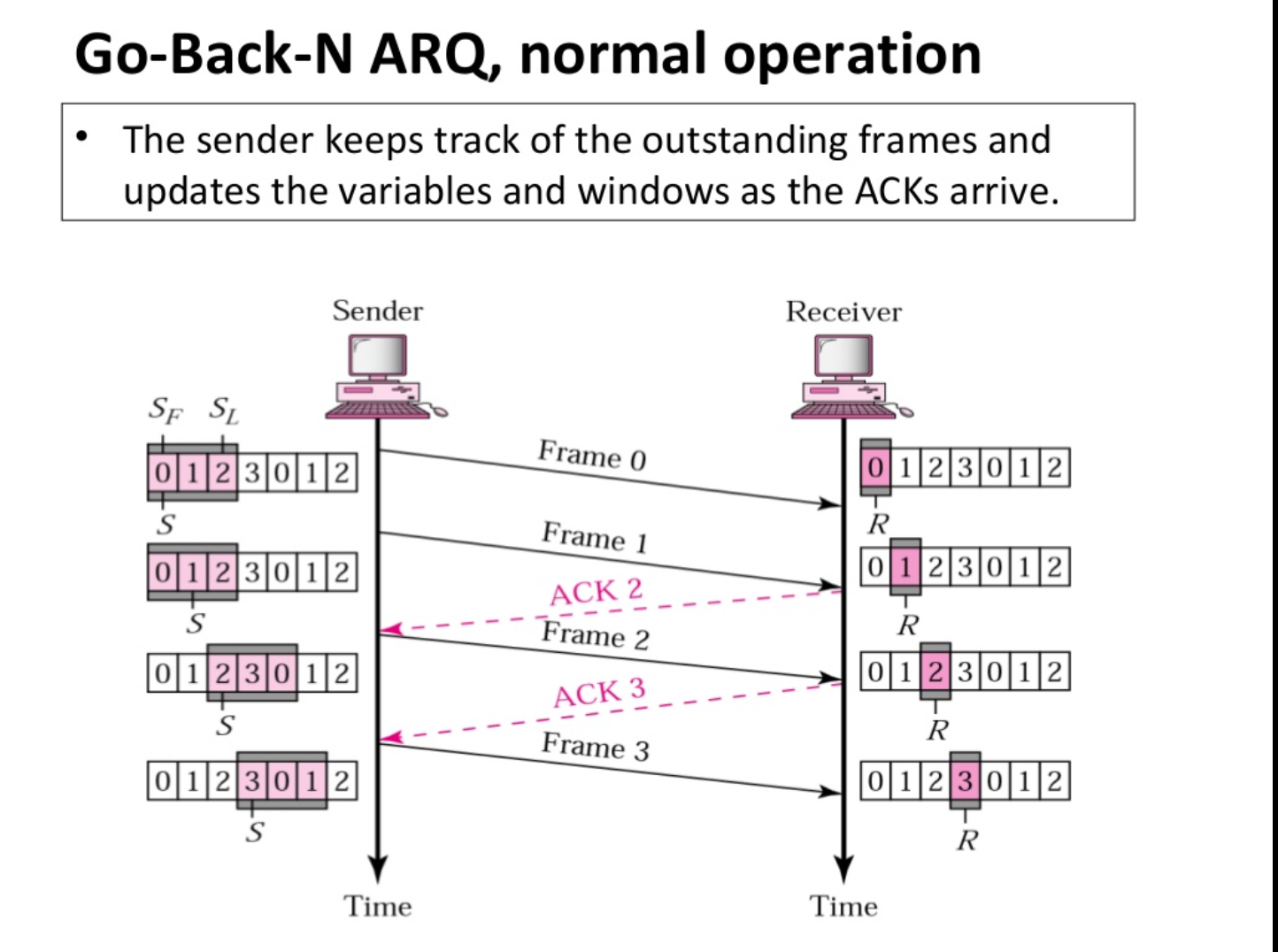 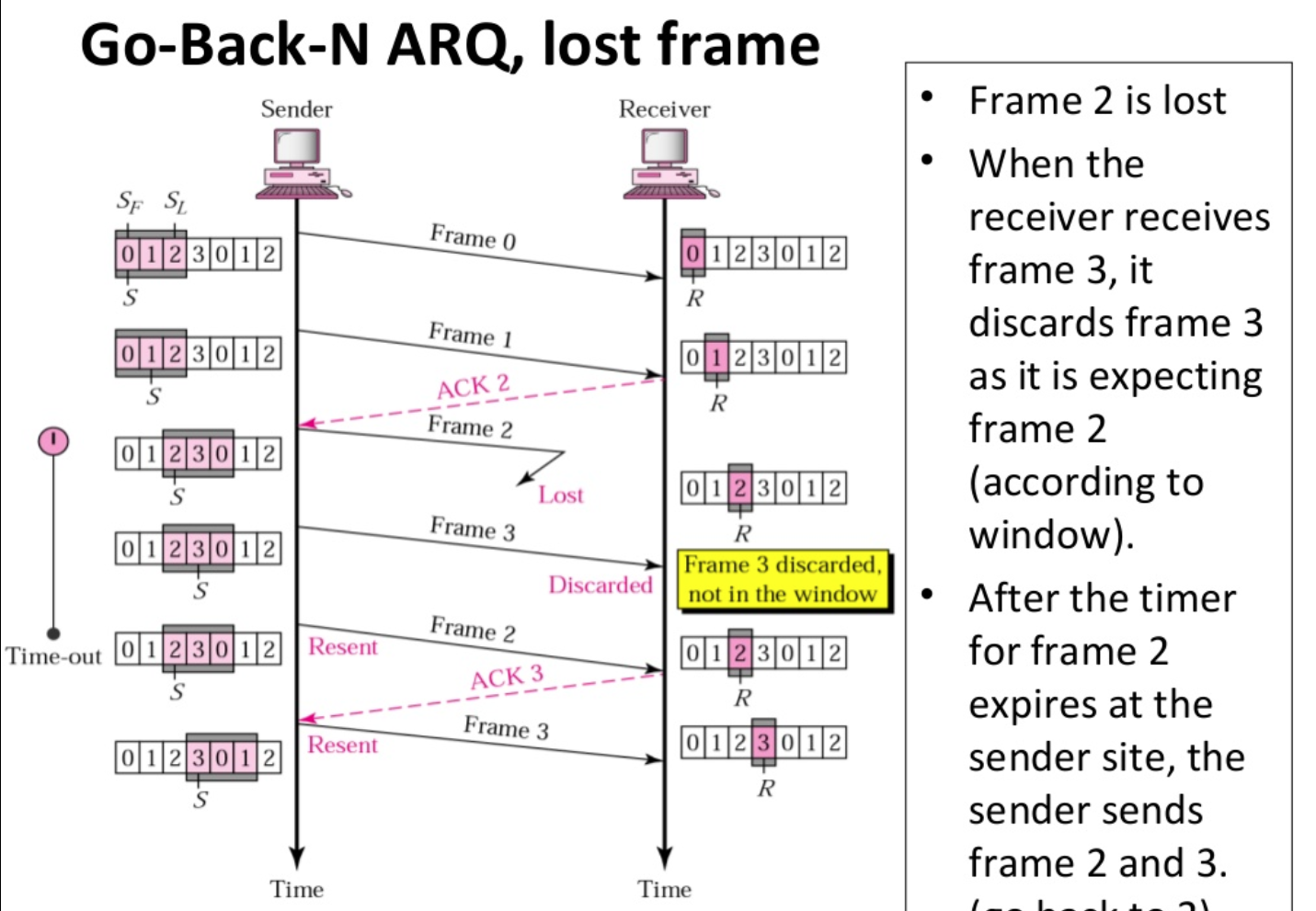 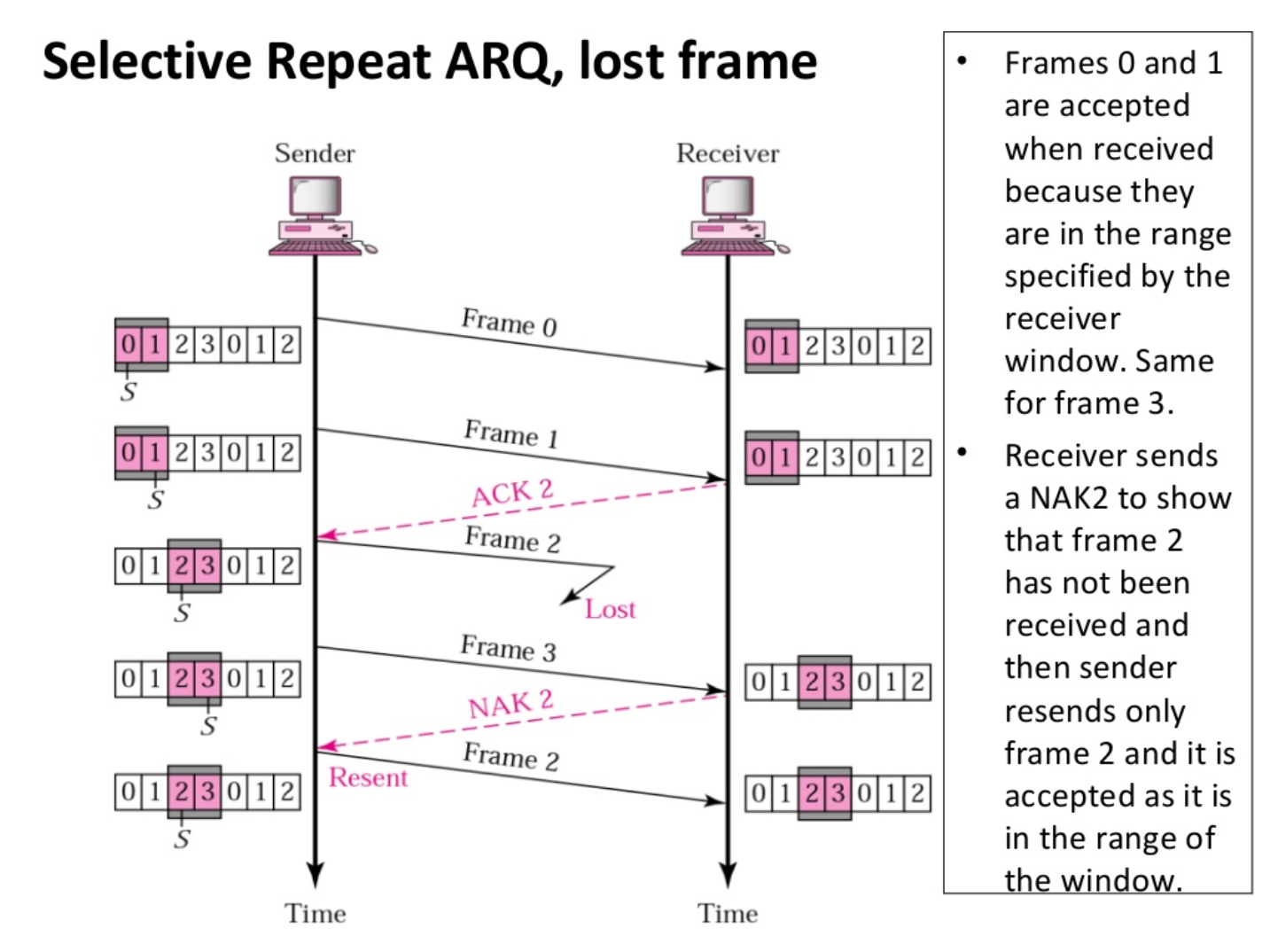 На якому ж рівні краще шукати і виправляти помилки?
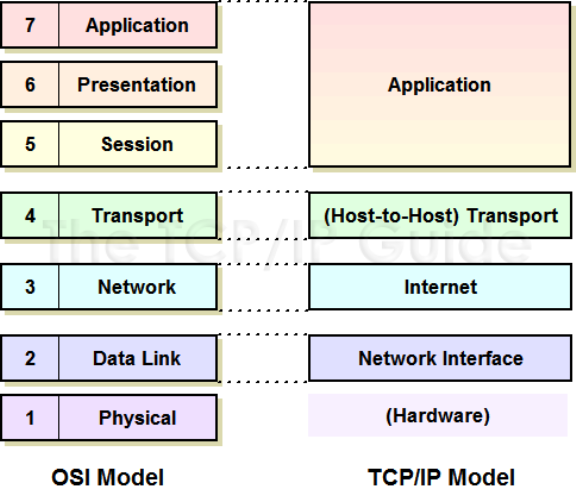 Канали зв’язку з рідкісними помилками – верхні рівні
Канали зв’язку з частими помилками – нижні рівні
Підрівень управління логічним каналом
 (Logical Link layer, LLC)
Канальний рівень (Data Link layer)
Підрівень управління доступом до середовища
 (Media Access Control, MAC)
Підрівень управління логічним каналом (LLC):
Управління передачею даних;
Забезпечує перевірку і правильність передачі інформації по з'єднанню.

Підрівень управління доступом до середовища (МАС):
Спільне використання загального середовища передачі;
Адресація
Не є обов’язковим
Множинний доступ до каналу
Дані пошкоджуються, якщо декілька комп’ютерів передають їх одночасно.
Колізія


Управління доступом:
Забезпечення використання каналу тільки одним відправником


Методи управління доступом:

Рандомізований (Wi-Fi) – з N  комп’ютерів обирається один з вірогідність 1/ N
Ethernet
Класичний – застарів
Комутований – використовується всюди
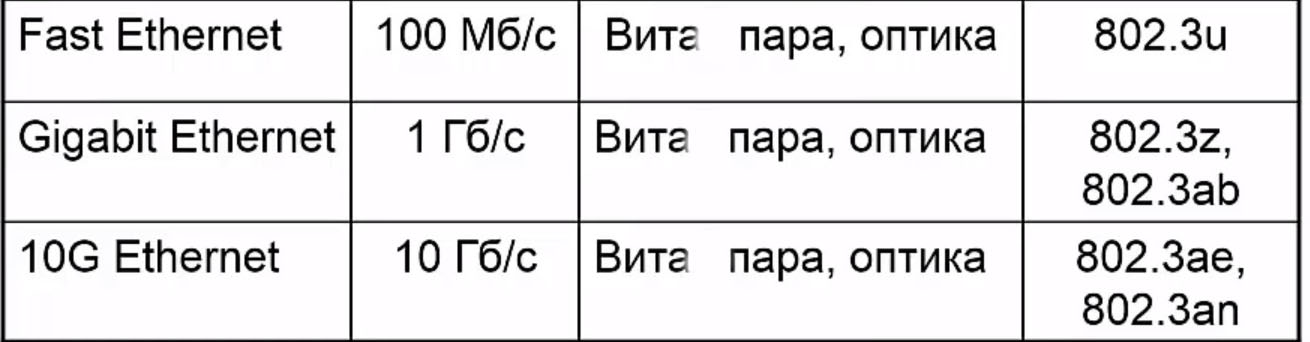 + 25 Gigabit Ethernet, 100 Gigabit Ethernet, Terabit Ethernet
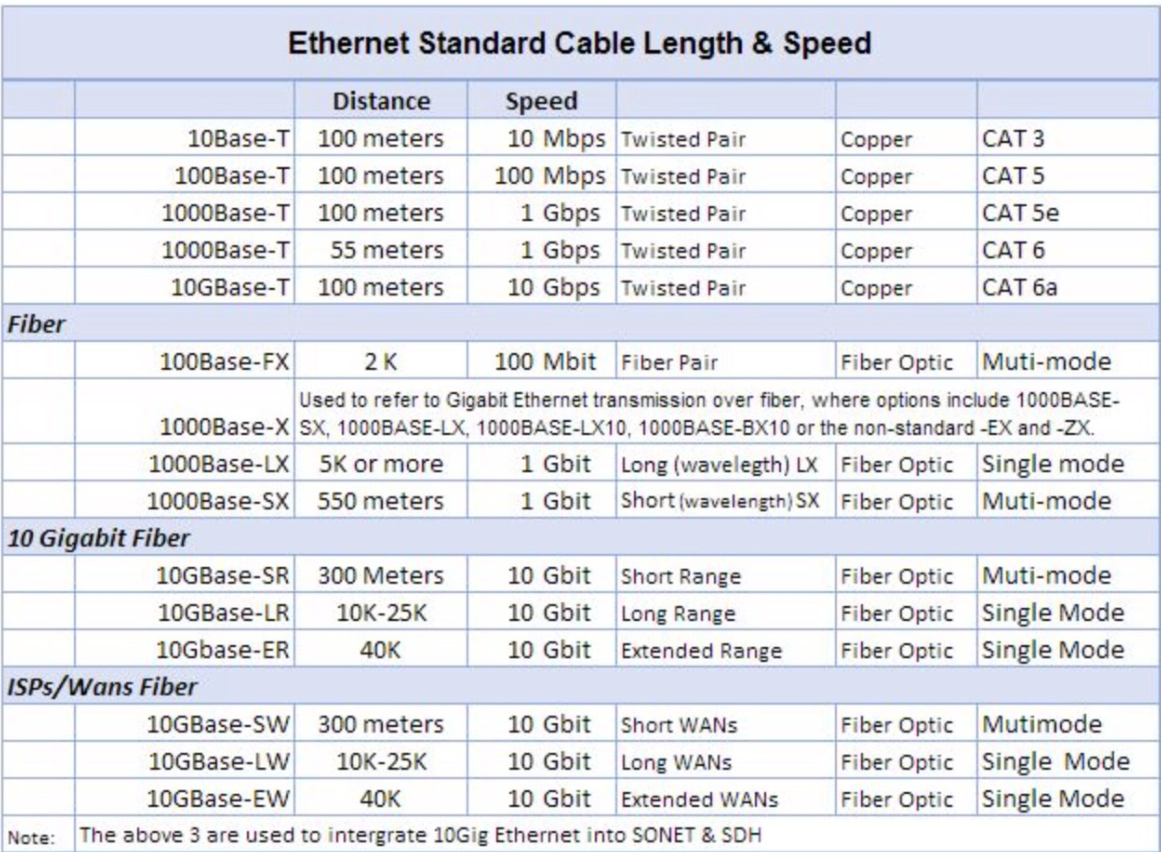 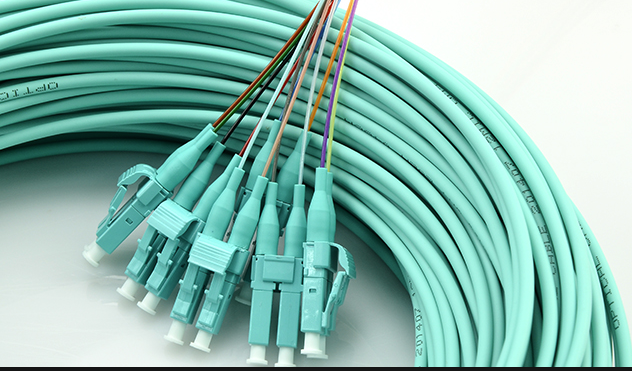 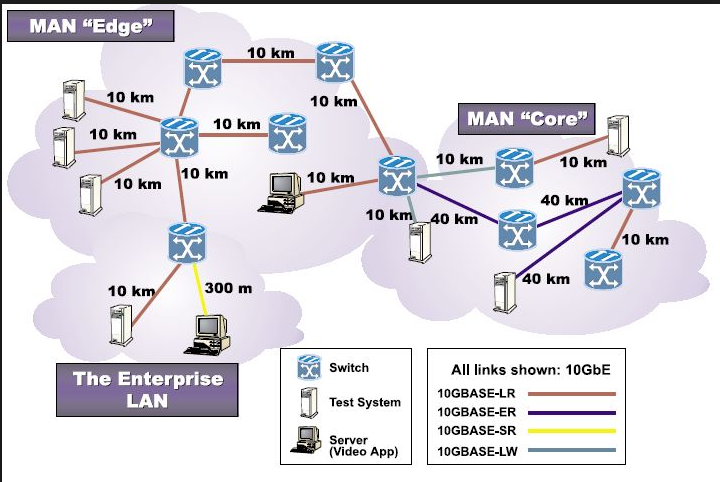 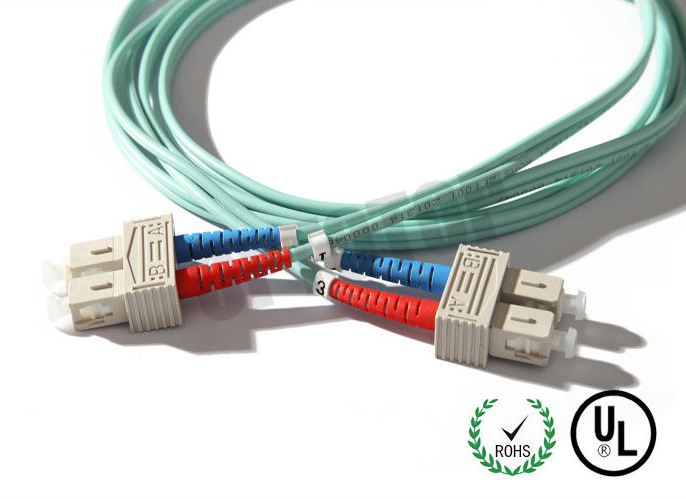 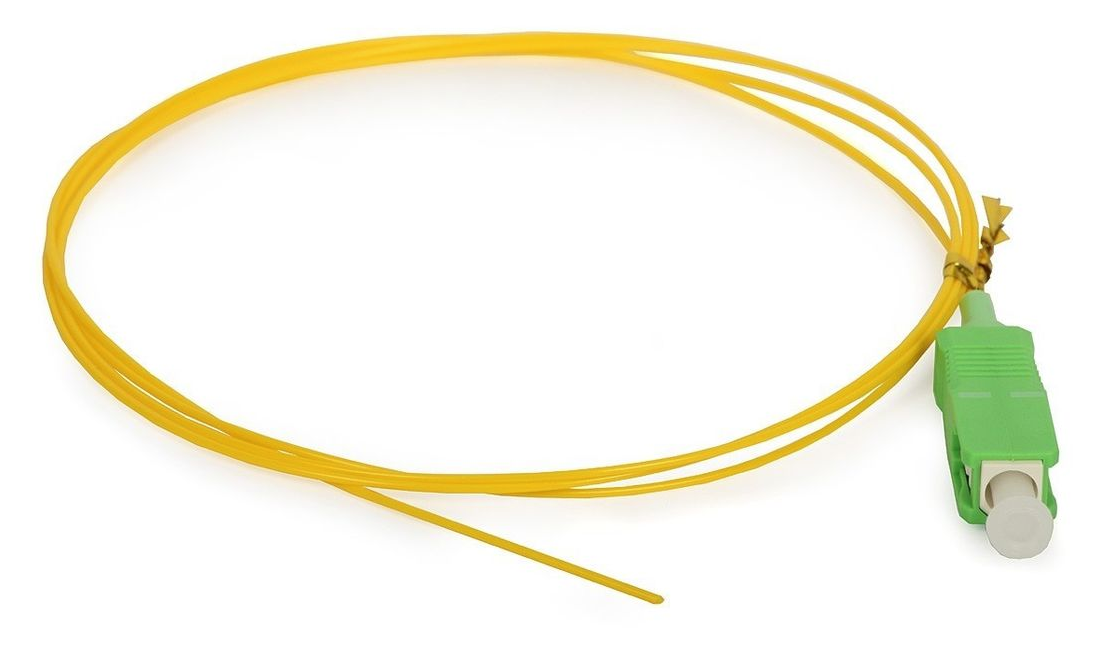 Формат кадру Ethernet
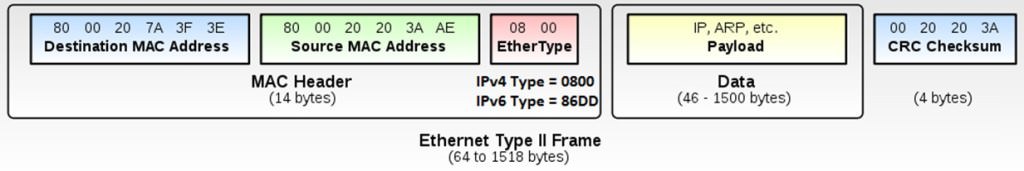 Структура MAC-адресИ
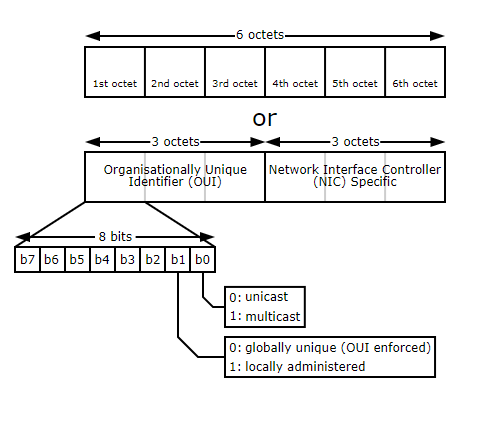 01:23:45:67:89:AB
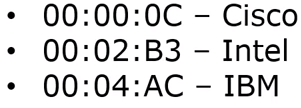 Таблиця комутації
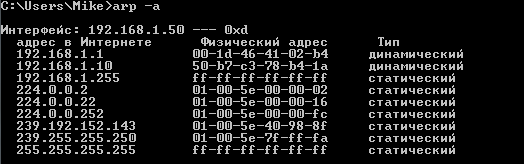 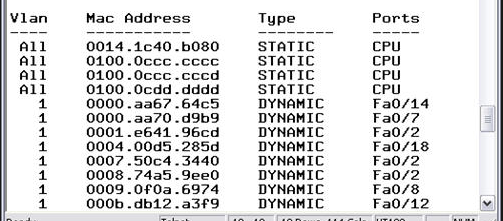 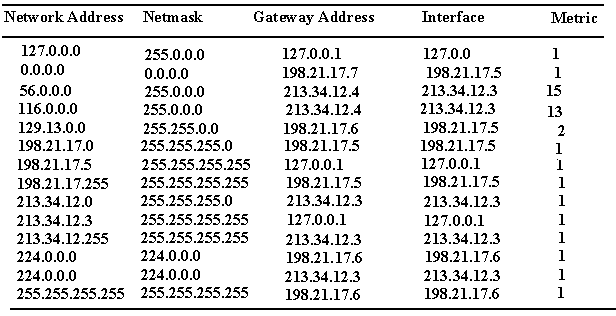 VLAN
Virtual local area network
Технологія розділення єдиної фізичної мережі на декілька ізольованих  одна від одної логічних мереж (Ізоляція мереж)


+ Безпека (дуже великий плюс!)
+ Розподіл навантаження
+ Обмеження широкосмугового
 трафіку
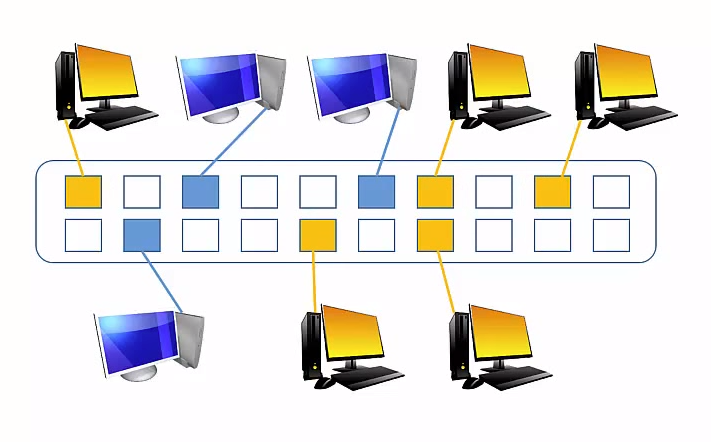 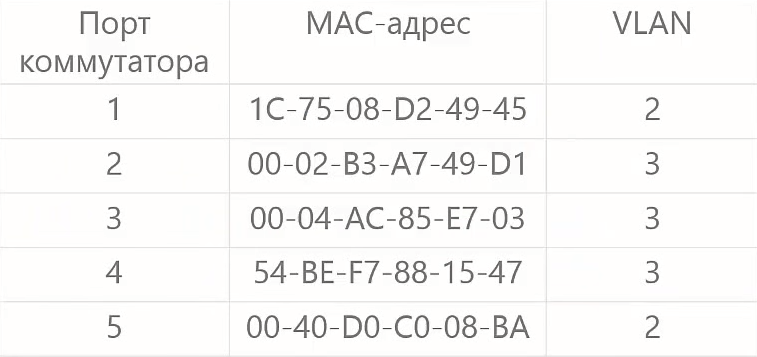 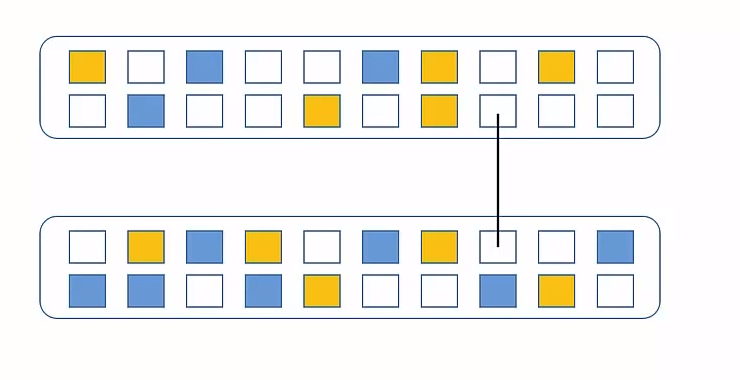 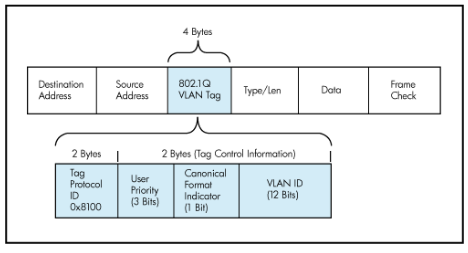 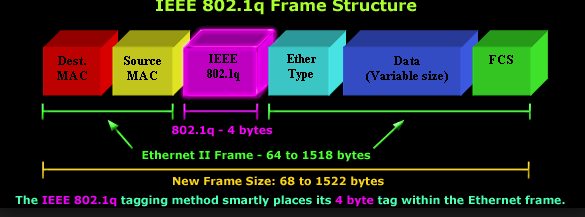 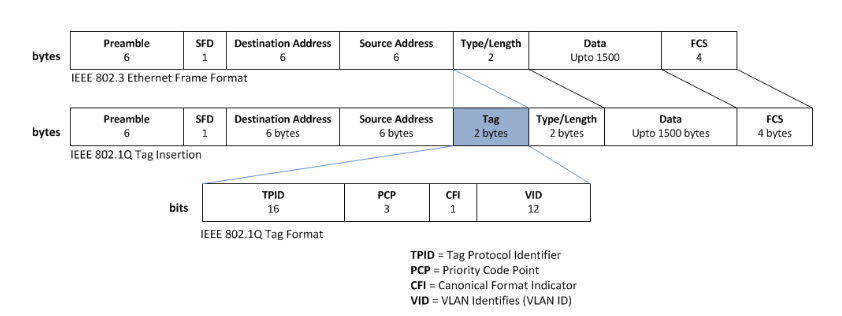 STP
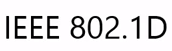 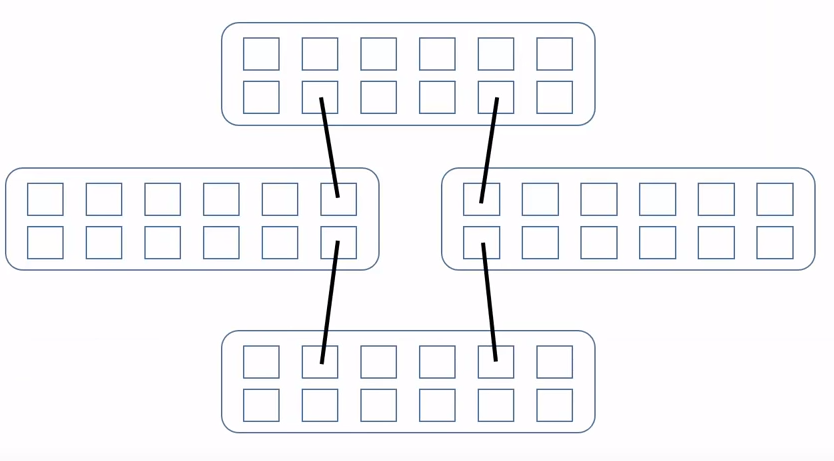 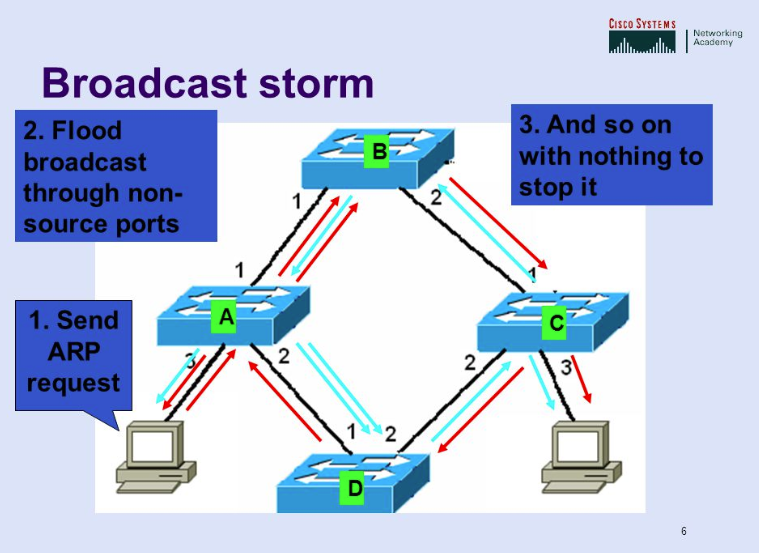 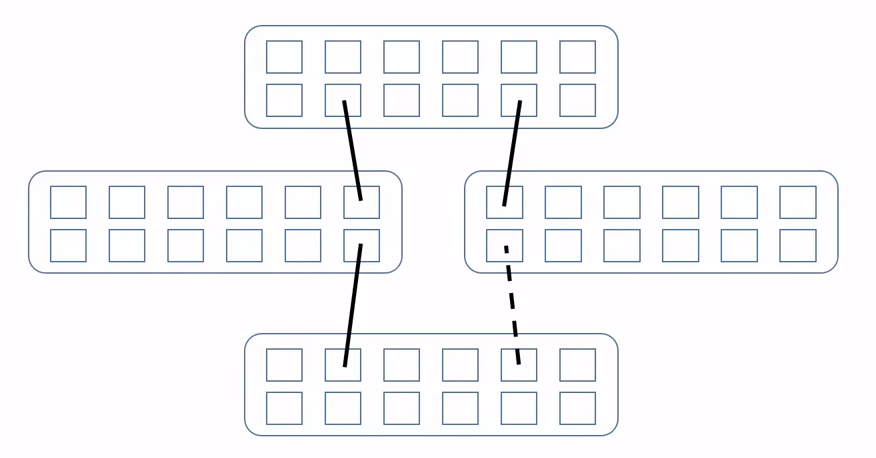 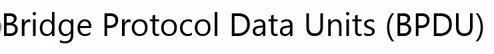 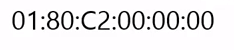 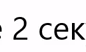 Дякую за увагу!